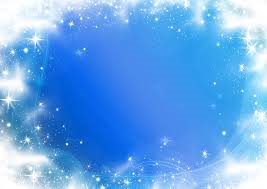 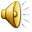 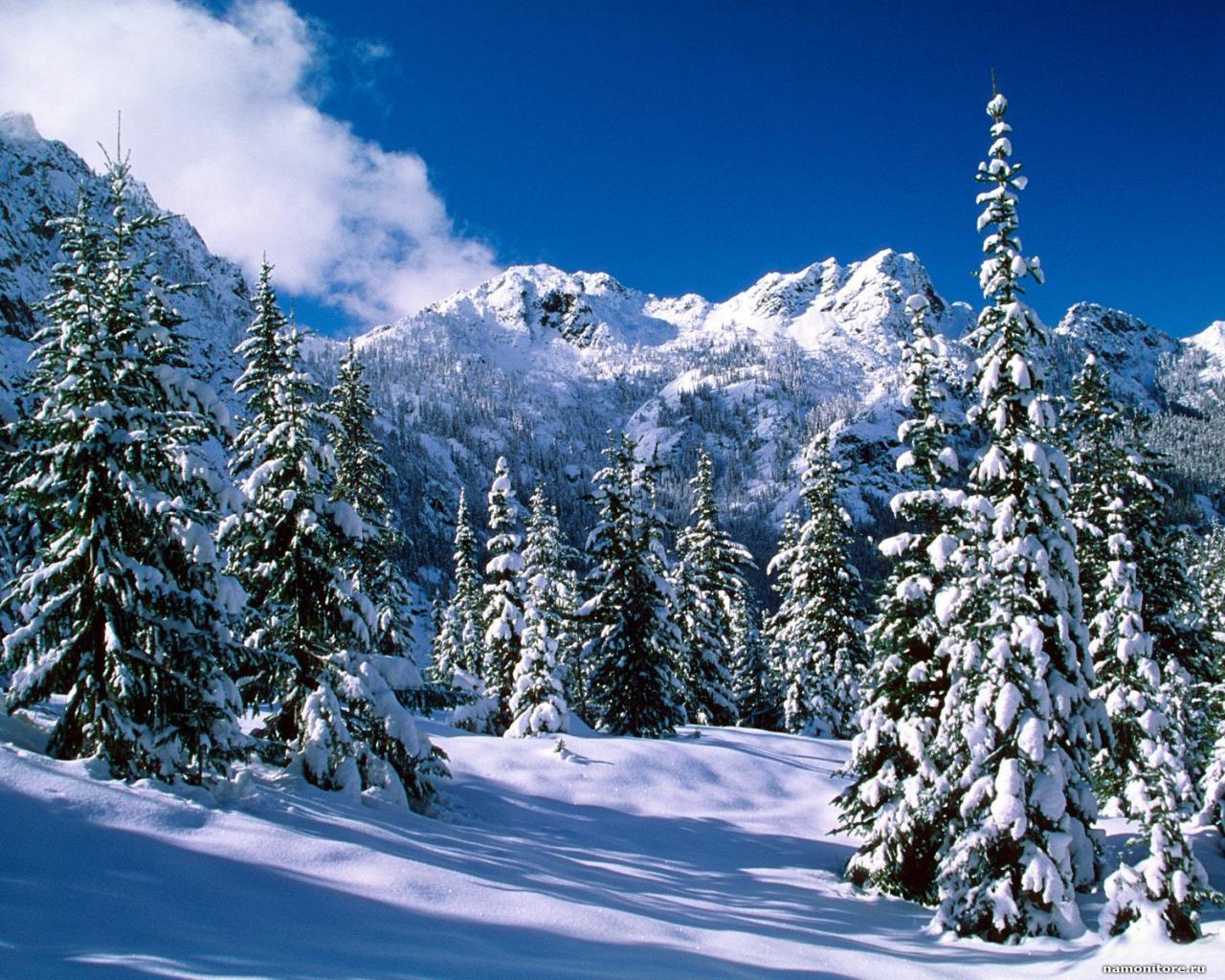 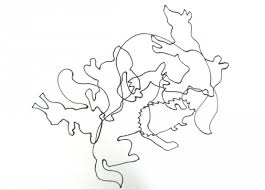 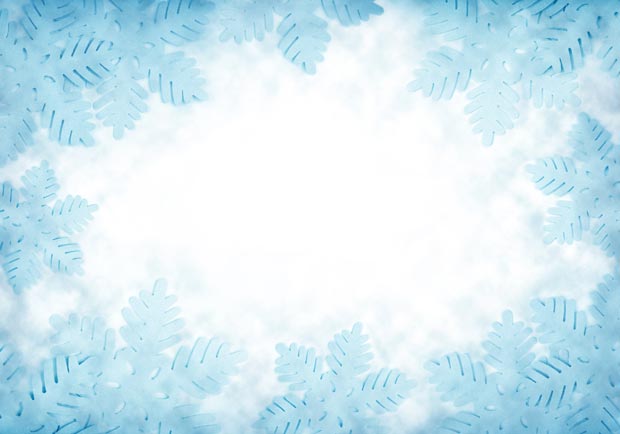 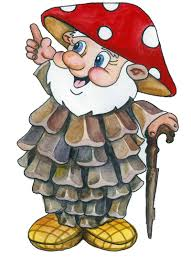 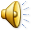 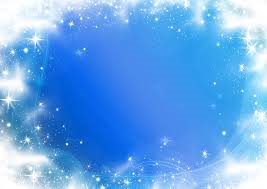 Летом- серый,
Зимой – белый.
Никого не обижает, 
А сам всех боится.
.
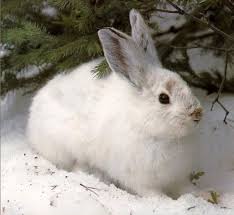 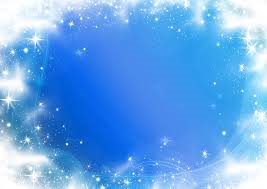 Хвост пушистый,
Мех золотистый,
В лесу живет.
В деревне кур крадет.
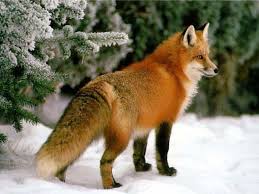 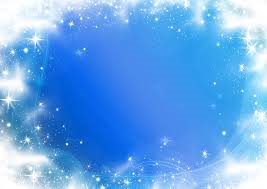 Кто  Зимой холодной 
Бродит злой, голодный?
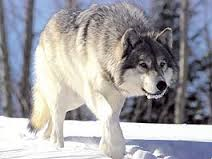 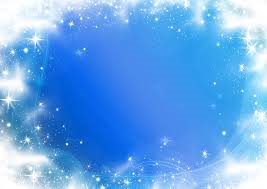 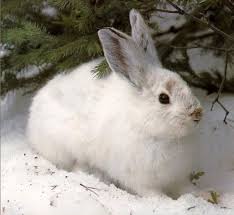 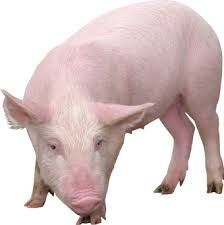 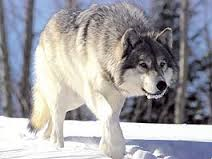 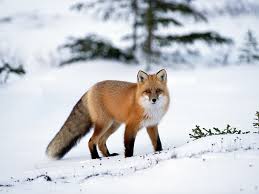 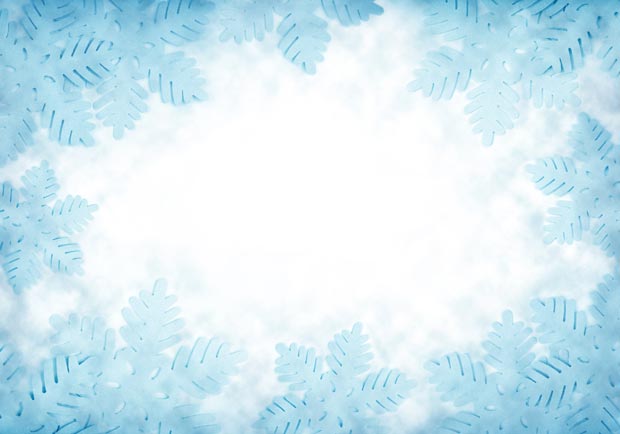 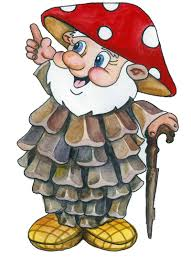 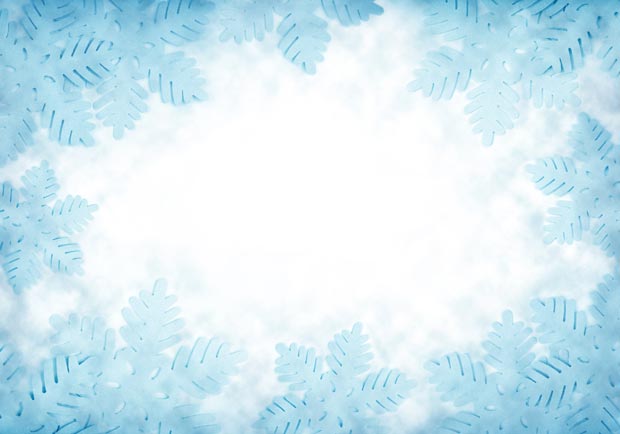 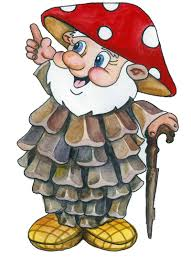 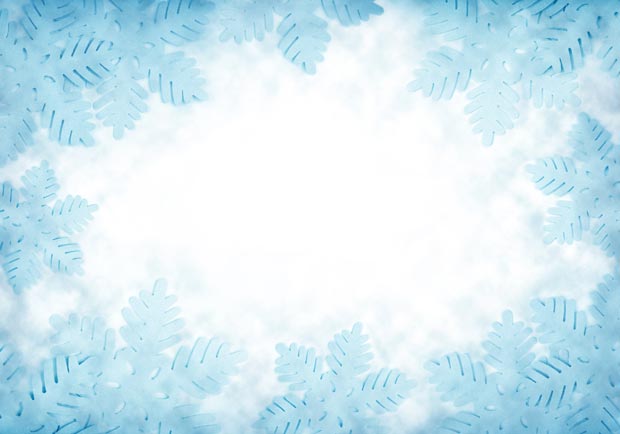 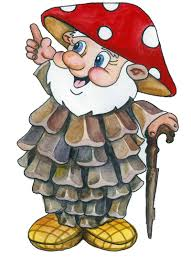 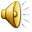 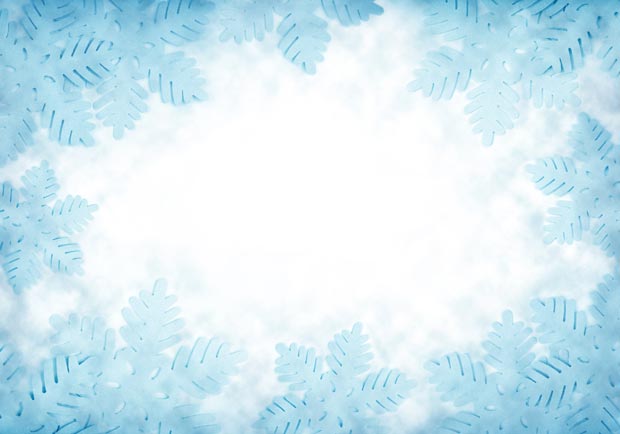 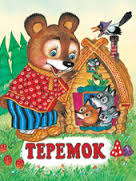 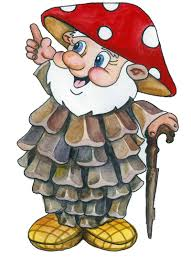 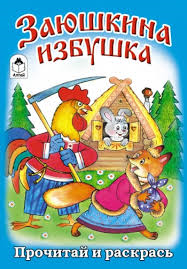 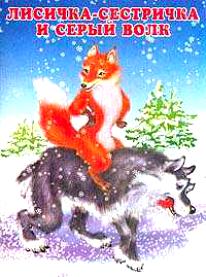 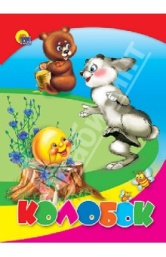 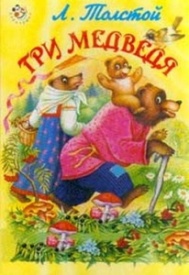 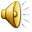